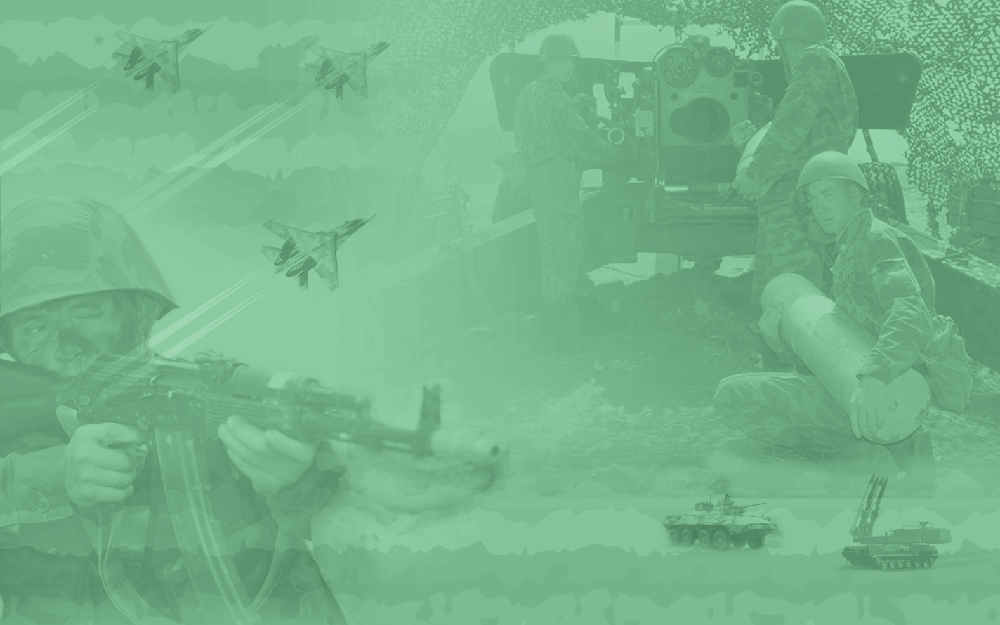 Тема урока: неполная разборка и сборка автоматов Калашникова.
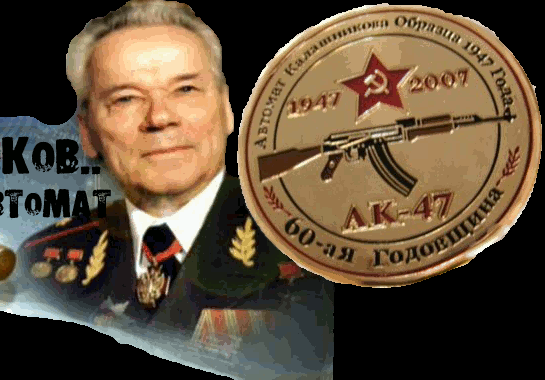 Учитель ОБЖ МБОУ  СОШ №18 с.Тенгинка – Кислицын А.А..
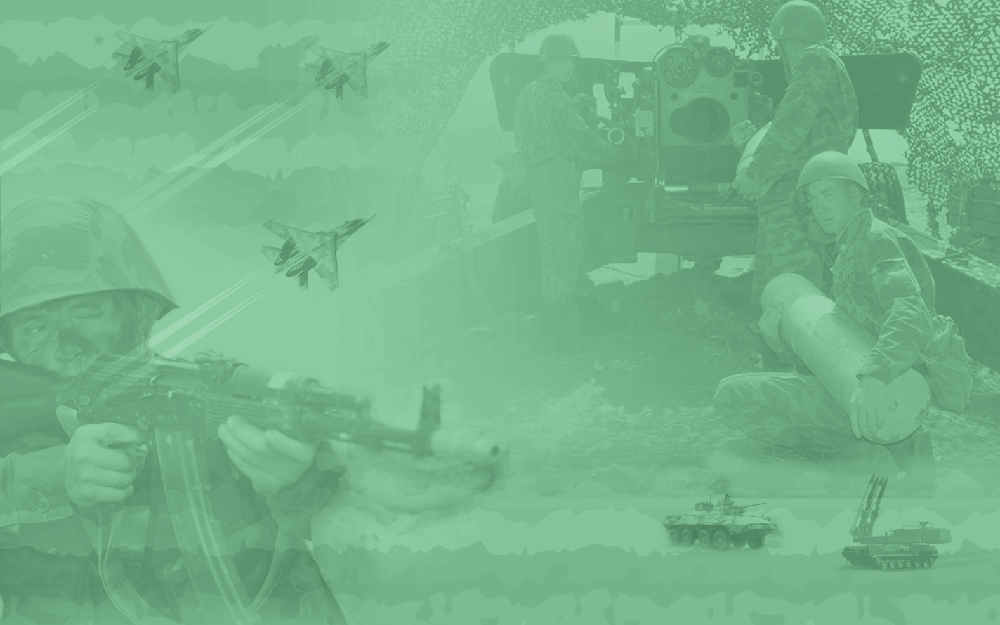 Цель практического урока:
Изучить устройство автомата Калашникова.
Изучить назначение и боевые свойства оружия. 
Выработать умение правильно разбирать и собирать автомат Калашникова.
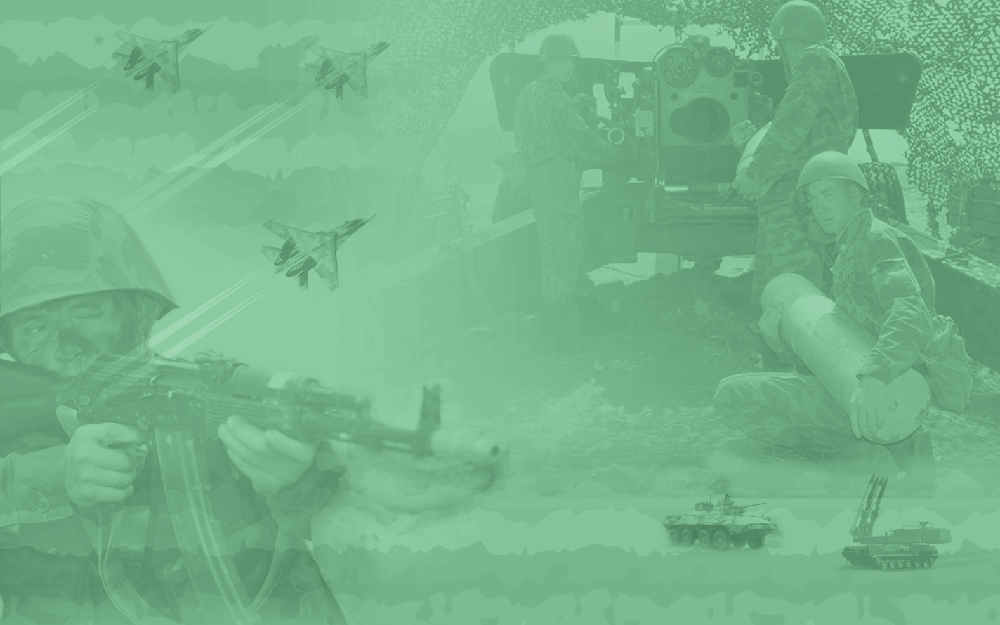 КАЛАШНИКОВ Михаил Тимофеевич – российский конструктор, доктор технических наук (1971), дважды Герой Социалистического Труда (1958, 1976). Создал автоматы АК и АКМ, пулеметы РПК, ПК, ПКТ и др. Удостоен  Ленинской премии (1964) и  Государственной премии СССР (1949). Сейчас уже - генерал-лейтенант.
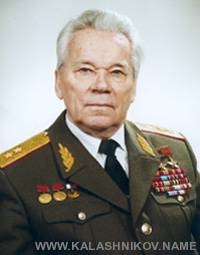 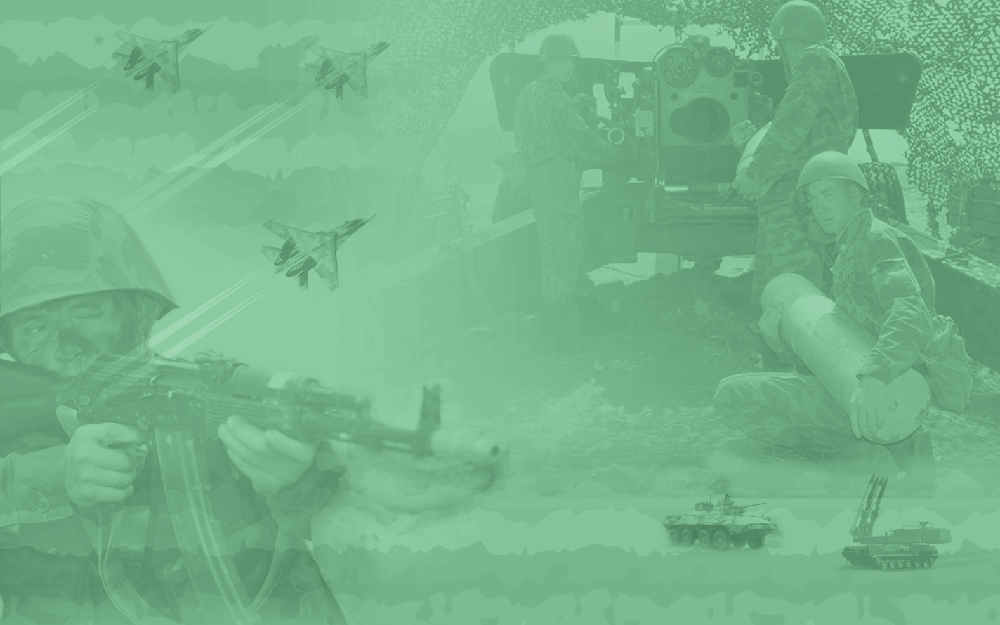 Биография изобретателя
Родился Михаил Тимофеевич Калашников 10 ноября 1919 года в селе Курья Алтайского края, в многодетной крестьянской семье. 
В годы коллективизации крестьянских хозяйств семья Калашниковых в числе других была раскулачена и выселена из Курьи (1930 год).
В 1938 году был призван в армию.
В  период службы Калашников проявил себя как изобретатель. 
С начала Великой Отечественной  войны участвовал в  боях с фашистскими захватчиками.
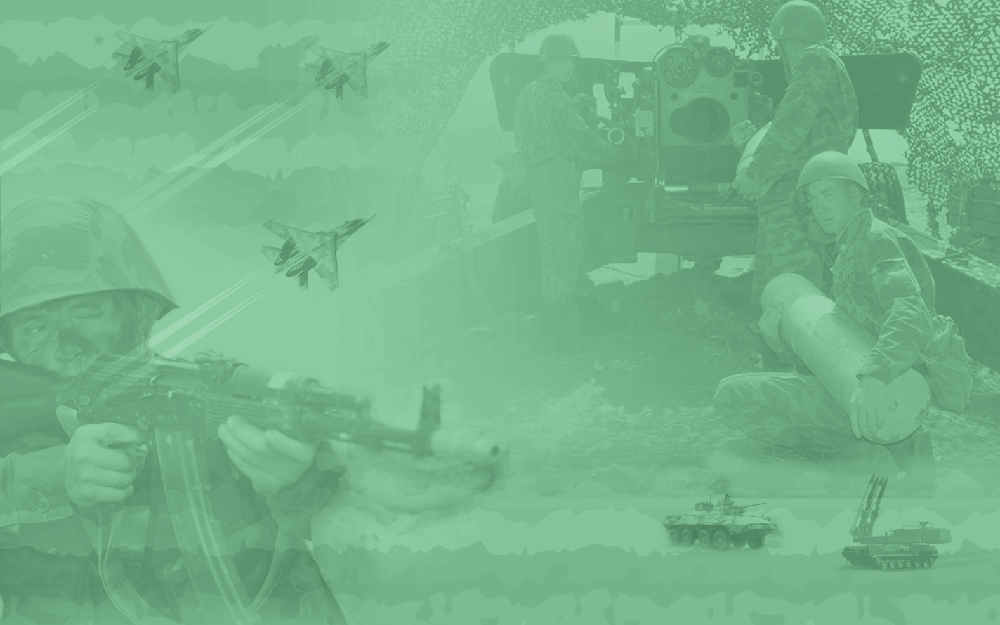 В октябре 1941 года в боях под Брянском был тяжело ранен и контужен.
В госпитале он задумался над созданием нового стрелкового оружия. И вскоре создал свой первый образец пистолета-автомата.
К созданию знаменитого автомата он приступил в 1943 году. 
Лишь через 4 года автомат Калашникова одержал победу  в труднейших конкурсных испытаниях и после доработки в 1949 году поступил на вооружение.
Ст. сержанту  М.Т.Калашникову была присуждена Сталинская премия.
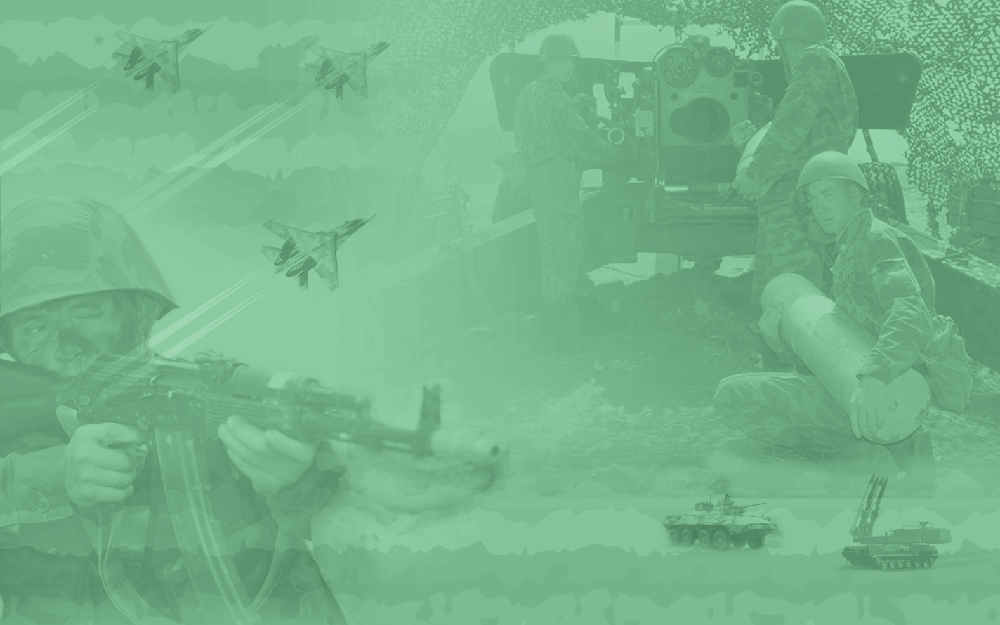 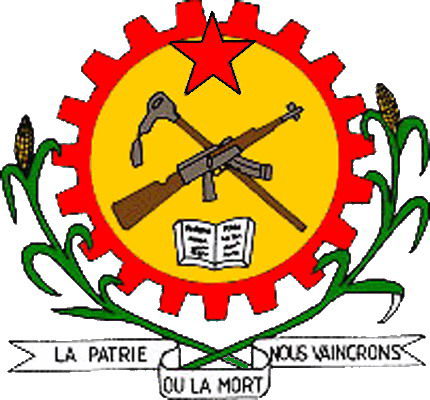 Из-за своей простоты, хороших боевых качеств и надежности автомат Калашникова пользуется       огромной популярностью в мире. По самым скромным подсчетам в мире насчитывается 100 миллионов штук автоматов Калашникова.   
Авторитет  автомата Калашникова настолько высок, что страны Буркина-Фасо, Мозамбик, Зимбабве и Восточный Тимор помещали в композицию своих гербов его изображение.
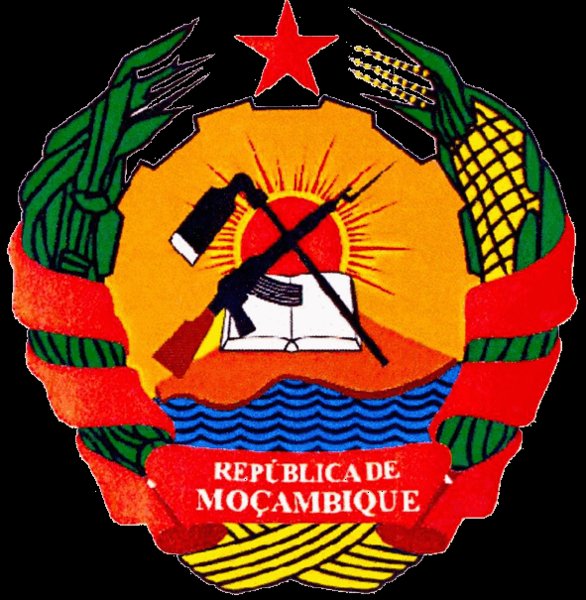 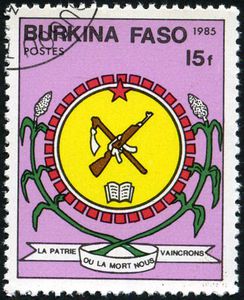 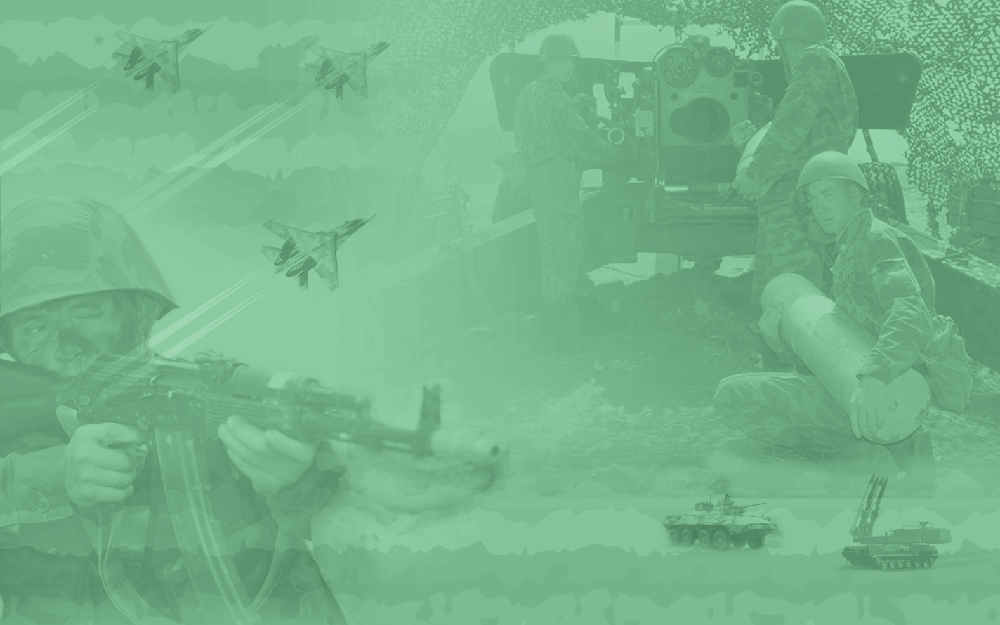 Основные характеристики АК-74
Калибр, мм                                                                         5,45
Масса без штыка и патронов, кг                                     3,63
Длинна без штыка, мм                                                     940
Начальная скорость пули, м/с                                        900
Темп стрельбы, выс/мин                                                  600
Боевая скорострельность одиночными, выс/мин       40
Боевая скорострельность очередями, выс/мин           100
Емкость магазина, патронов                                            30
Прицельная дальность, м                                                 800
Тип патронов                                                                5,45х39
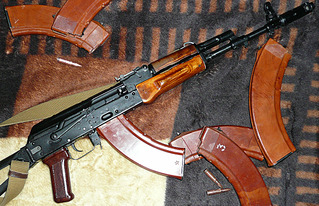 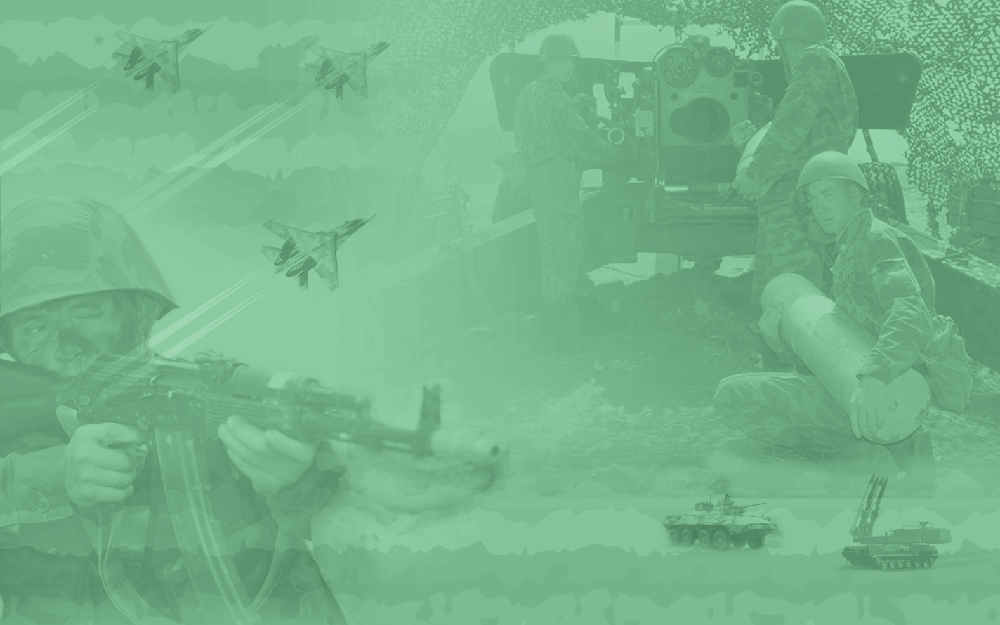 Основные части и механизмы автомата Калашникова
Магазин
Пенал
Шомпол
Крышка ствольной коробки
Возвратный механизм
Затворная рама с газовым поршнем
Ударно-спусковой механизм
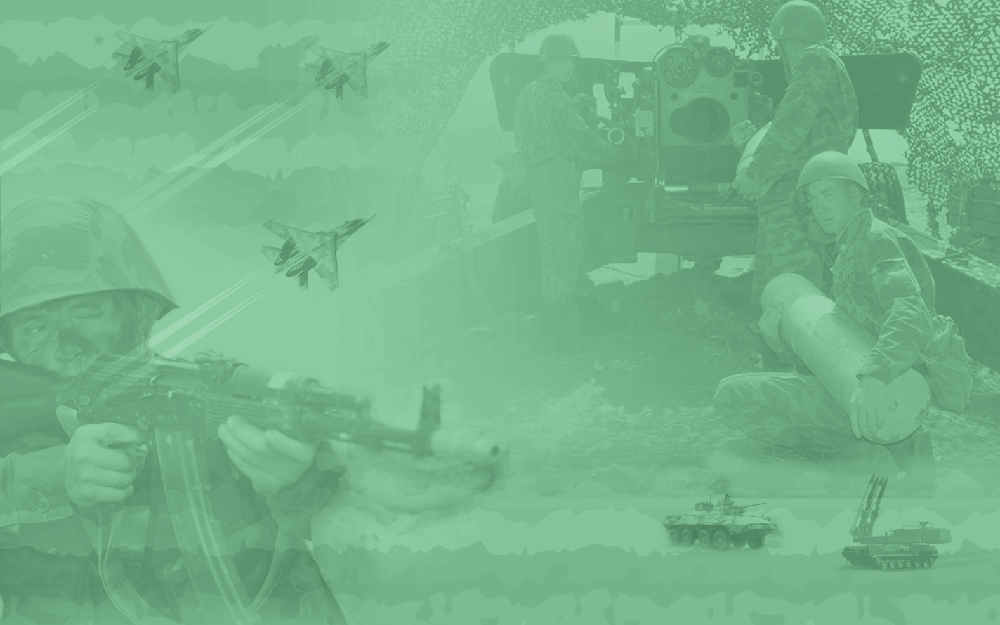 Основные части и механизмы автомата Калашникова
Затвор
Газовая трубка со ствольной накладкой
Цевье
Возвратный механизм
Ствол со ствольной коробкой, прицельным приспособлением и прикладом
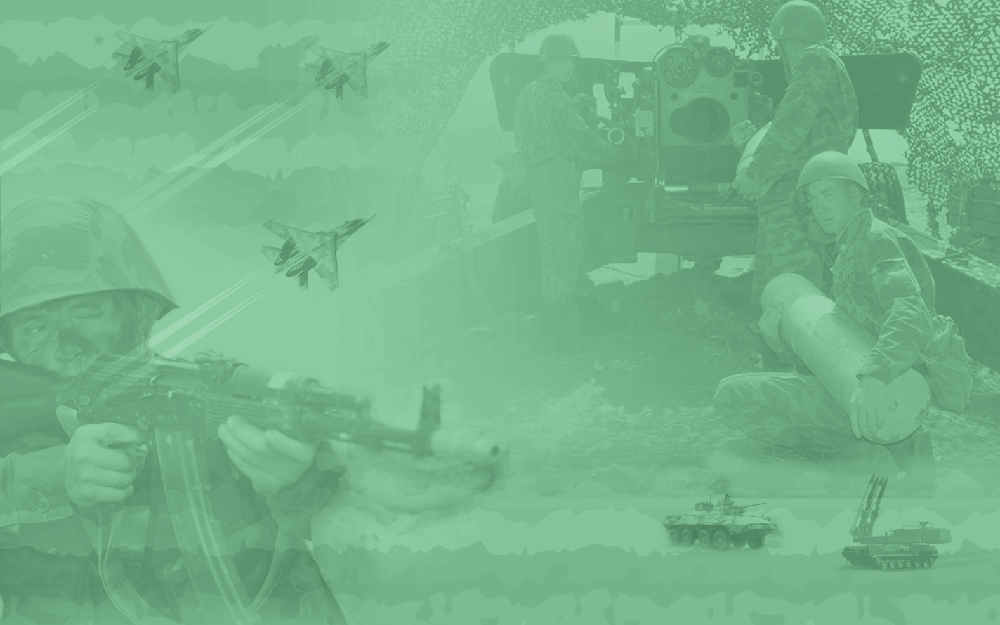 Действие автомата Калашникова
Основано на использовании энергии пороховых газов, отводимых из канала ствола к газовому поршню затворной рамы.
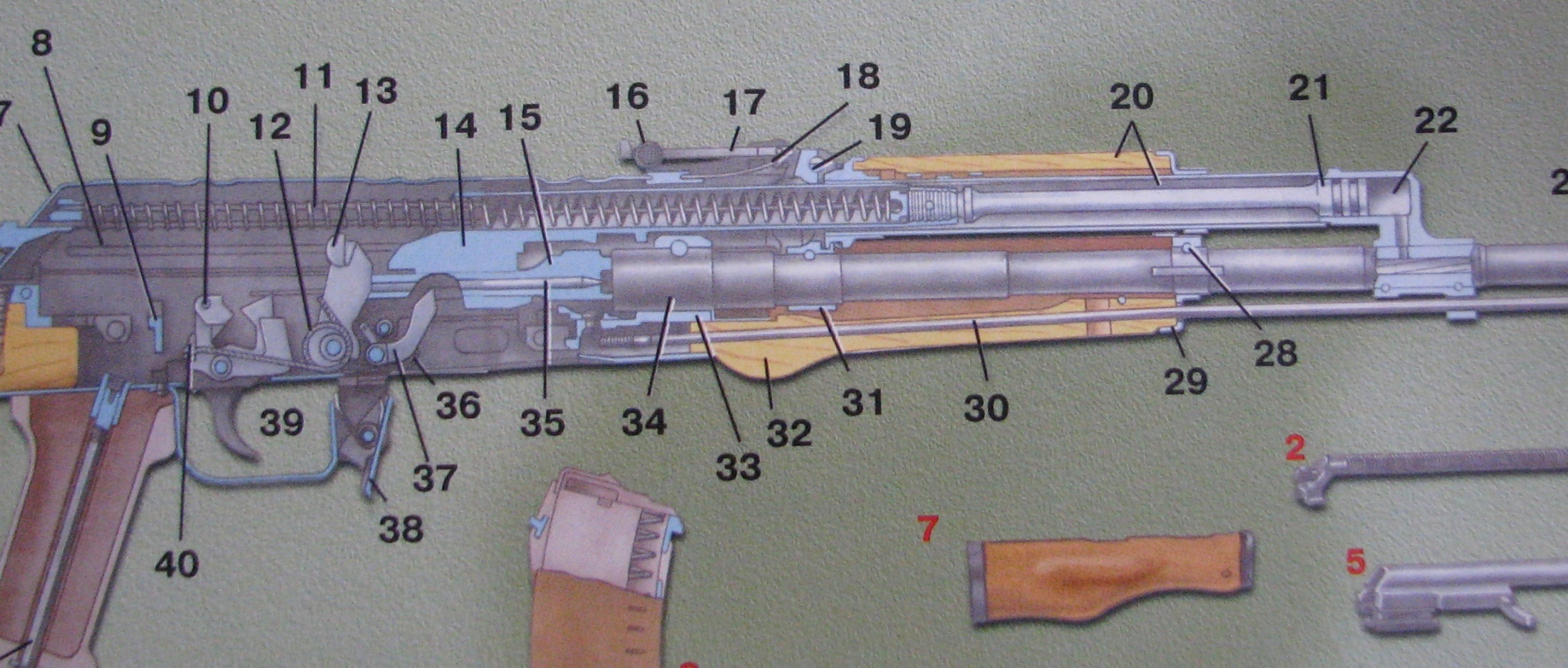 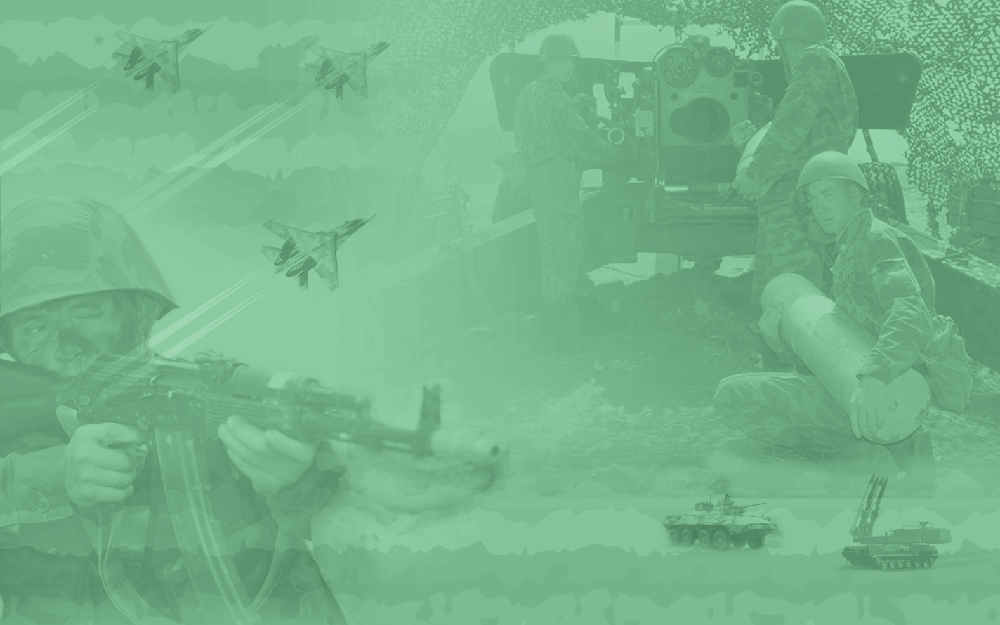 Правила разборки и сборки :
1. Разборку и сборку производить на столе или скамейке, а в поле - на чистой подстилке;

2. Части и механизмы класть в порядке разборки, обращаться с ними осторожно, не допускать излишних усилий и резких ударов;
 
3. При сборке обращать внимание на нумерацию частей, чтобы не перепутать их с частями других автоматов
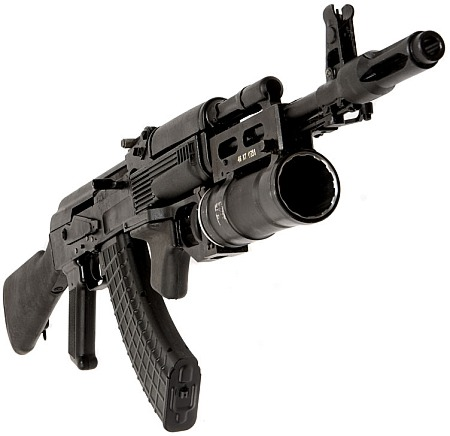 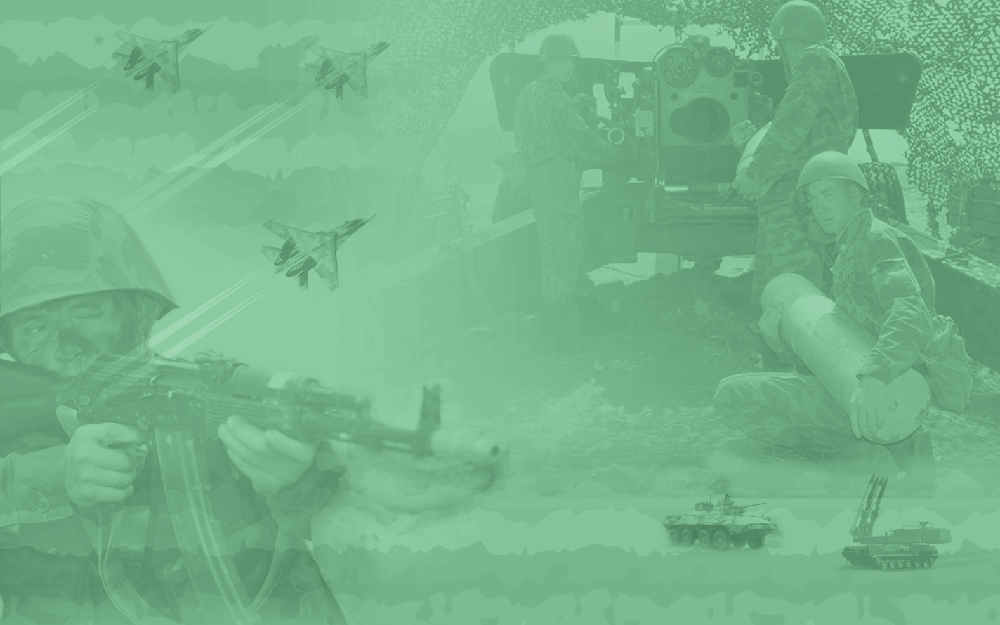 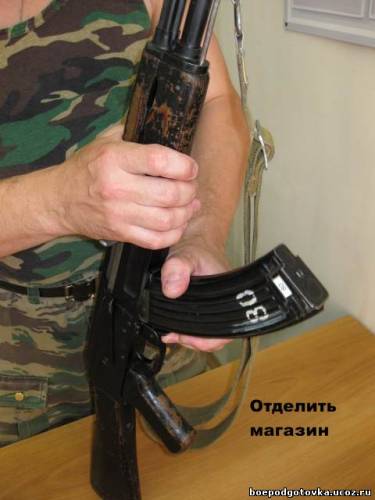 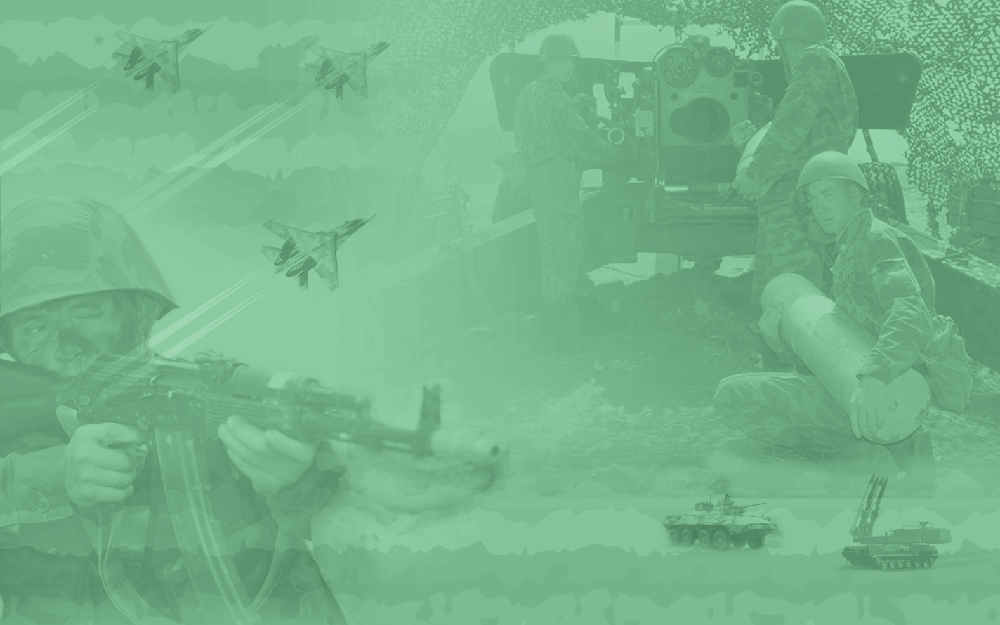 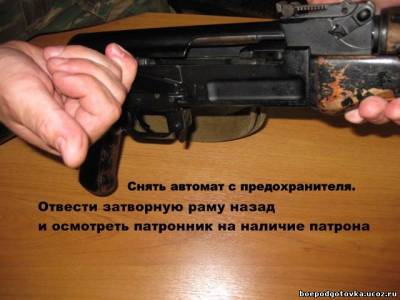 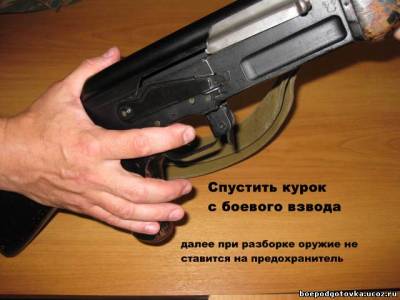 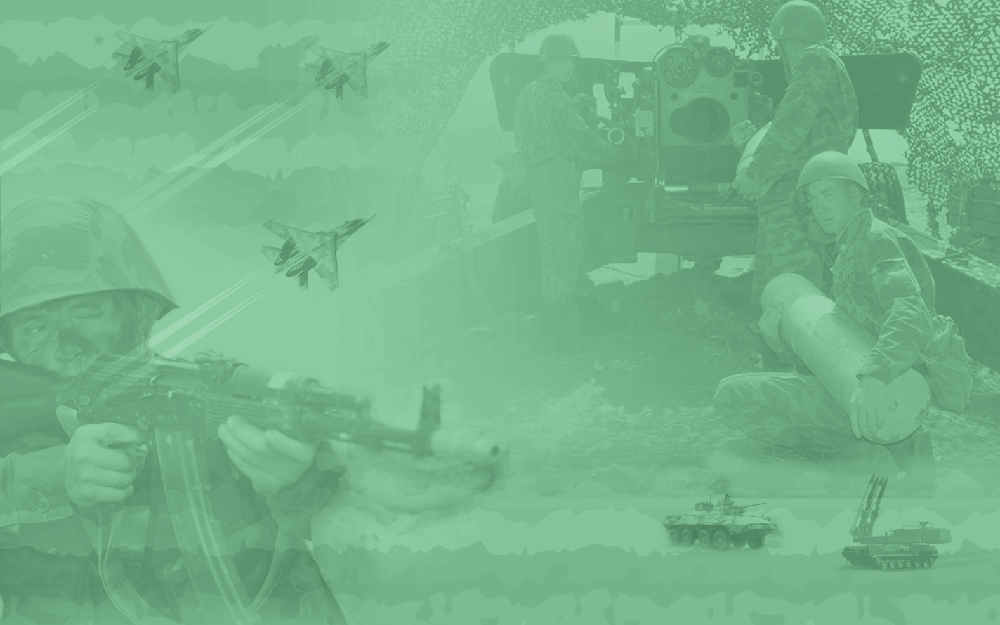 Нормативы по неполной разборке, сборке АК-74.
Неполная разборка:
13сек. - отлично;
14сек. - хорошо;
17сек. - удовлетворительно.
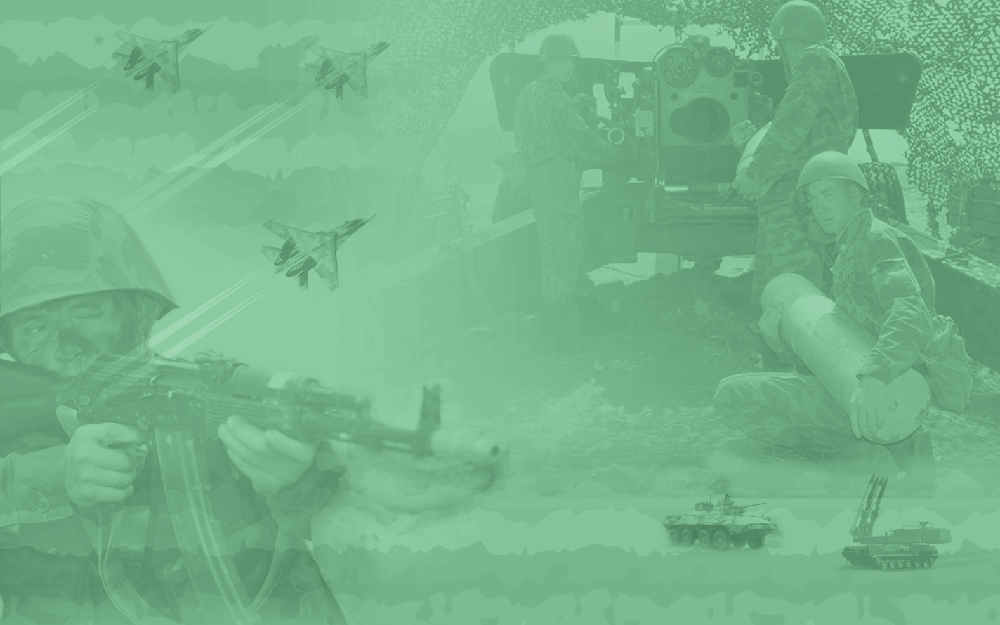 Нормативы по неполной разборке, сборке АК-74.
Сборка после неполной разборки:
23сек. - отлично;
25сек. - хорошо;
30сек. - удовлетворительно.